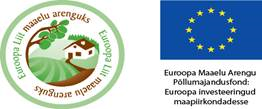 Brexiti mõju taimetervisele ja kaubavahetusele Ühendkuningriigiga
Olga Lavrentjeva 
Maaeluministeerium
Taimetervise osakonna nõunik

14.11.2019
Peamised tagajärjed
Hetkel on ELi ja Ühendkuningriigi vahel peetavates lahkumisläbirääkimistes kaks stsenaariumi. 
Hoolimata sellest, kas lahkumisleping sõlmitakse või mitte, Ühendkuningriigist saab mitteliikmesriik ehk kolmas riik.
[Speaker Notes: 29. märtsil 2017 teatas Ühendkuningriik Euroopa Ülemkogule oma kavatsusest Euroopa Liidust (EL) välja astuda. Kuna siiani ei ole Ühendkuningriik väljaastumislepingut ratifitseerinud, kiitsid 29. oktoobril 2019 Euroopa Liidu liikmesriigid heaks Ühendkuningriigi Euroopa Liidust lahkumise edasilükkamise kuni kolme kuu võrra 31. jaanuarini 2020. Kokkulepe näeb ette, et kui lahkumislepe kiidetakse Ühendkuningriigi parlamendi poolt heaks enne järgmist aastat, võib Brexit leida aset 30. novembril 2019 või 31. detsembril 2019.]
Küsimused ja Vastused
Eksport UK-sse
Praegu taimepassi vajavad taimed ja taimsed saadused edaspidi vajavad fütosanitaarsertifikaati.
Import UK-st 
Fütosanitaarsertifikaadi nõue. 
Kõrge riskiga taimed
Muud taimed
Sissetoomise keeld.
Küsimused ja Vastused
Allikas 
https://www.daera-ni.gov.uk/plant-health-brexit-questions-answers
Tänan tähelepanu eest!
Olga Lavrentjeva
Taimetervise osakonna nõunik
Maaeluministeerium
olga.lavrentjeva@agri.ee